PHSE01/03/2021
Wellbeing
Help and support
Have a think who is there to help you when you need it

Look at the following slide

Draw out the sheet yourself if you like and fill-in the blanks
Or make a list of the people who are around to help you
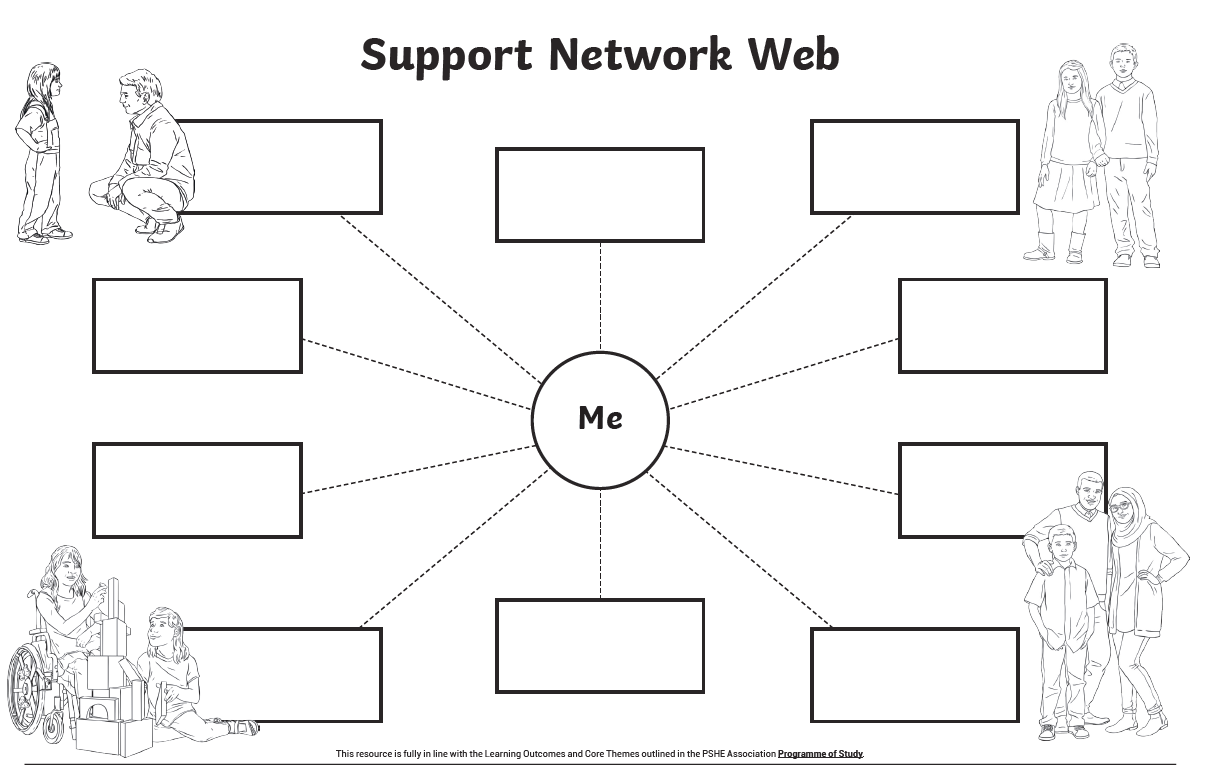 Newsround
Maybe catch-up with some interesting world news on BBC Newsround. Have a go at the quiz like we do in class!

https://www.bbc.co.uk/newsround